小学低年级典型案例研究
——第4讲第2课“伟大的中国梦”
报告人：赵晨
单   位：郑州市金水区丰庆路小学
一、读本分析              五、教学方法

二、学情分析              六、教学设计

三、教学目标              七、教后反思

四、教学重、难点
一、读本分析
第一讲   我爱你中国
    第二讲   一心跟着共产党
    第三讲   走进新时代
    第四讲   我们的中国梦
    第五讲   我们是共产主义接班人
    第六讲   做新时代的好少年
第四讲   我们的中国梦

第一课时  我有一个梦想

第二课时  伟大的中国梦

第三课时  实干成就梦想
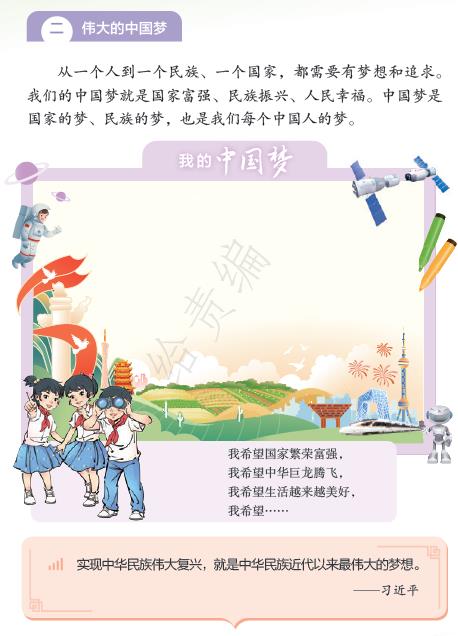 什么是中国梦
我的中国梦
实现中华民族伟大复兴，就是中华民族
近代以来最伟大的梦想。          
——习近平
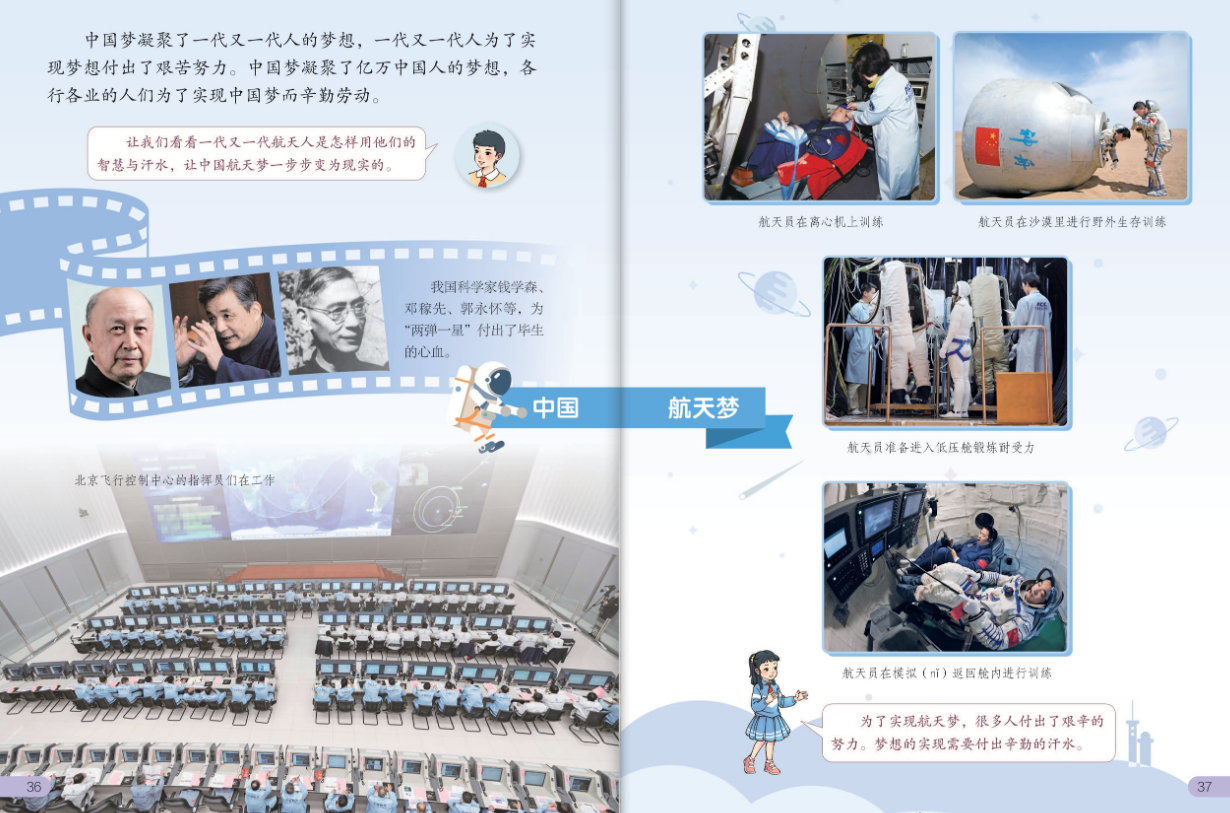 二、学情分析
三、教学目标
1.畅谈交流，初步理解什么是中国梦。

2.合作学习，了解实现中国航天梦的过程。

3.交流总结，感受中华民族的奋斗精神。
四、教学重、难点
重点：合作学习，了解实现中国航天梦的过程。

难点：交流总结，感受中华民族的奋斗精神。
五、教学方法
1.“项目式学习＋小组合作”

2.  情境教学法
六、教学设计
（一）我和中国梦
谈 梦
筑 梦
逐 梦
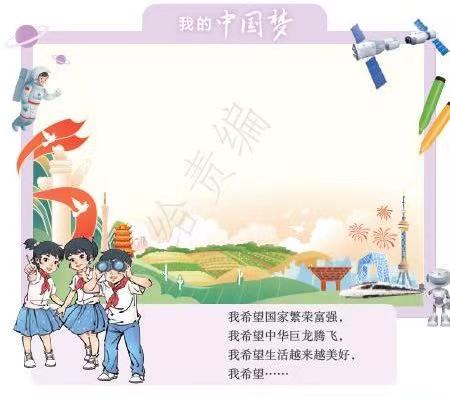 我希望.......
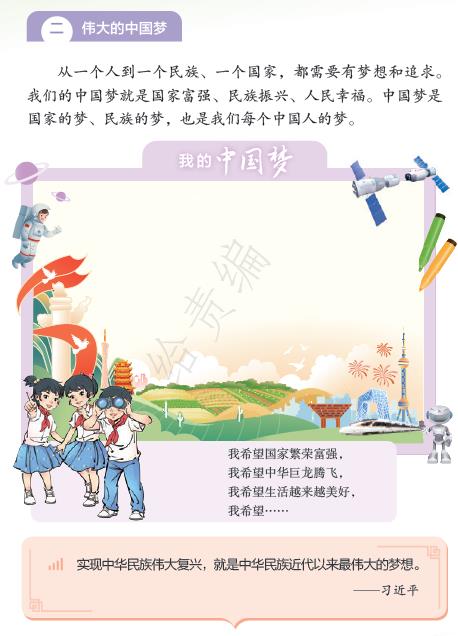 逐 梦
实现中华民族伟大复兴，就是中华民族
近代以来最伟大的梦想。          
——习近平
（一）我和中国梦
谈 梦
筑 梦
逐 梦
（二）中国航天梦
1.采用项目式学习，探究航天发展

2.回顾历程，畅谈感想
1.采用项目式学习，探究航天发展
（1）提出问题，激发兴趣

（2）整理项目式学习单

（3）形成学习报告，展示分享
（1）提出问题，激发兴趣
我们中国人是有登上太空的梦想的，我们中国的航天梦开始于建国初期。

       如果在当时要实现这个梦想，你觉得需要做什么？要有哪些准备？
（2）整理出项目式学习单
问题一：建国初期，我国的经济实力和科学技术水平怎么样？

问题二：我国航天领域的杰出科学家有哪些？
              他们为航天事业作出了哪些贡献？

问题三：航天员有哪些代表？
              他们要完成什么样的工作？

问题四：航天人曾经经历过哪些艰苦环境的挑战？
（3）形成学习报告，展示分享
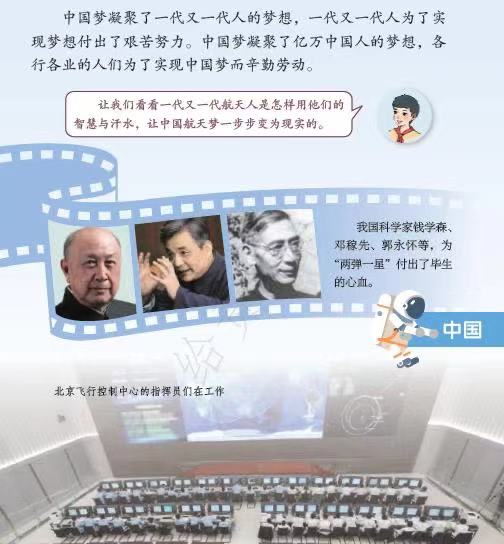 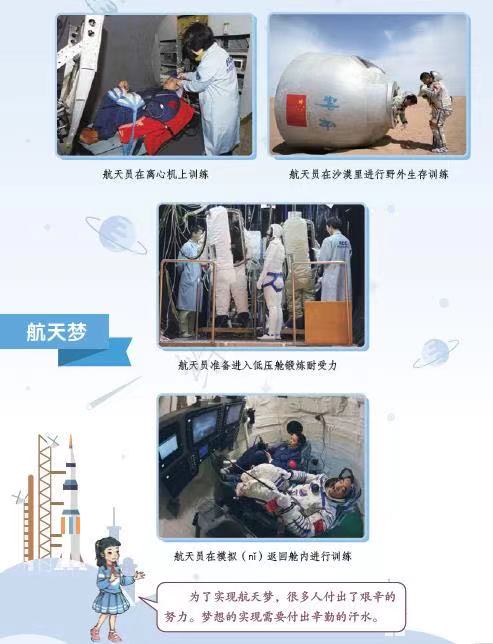 2.回顾历程，畅谈感想
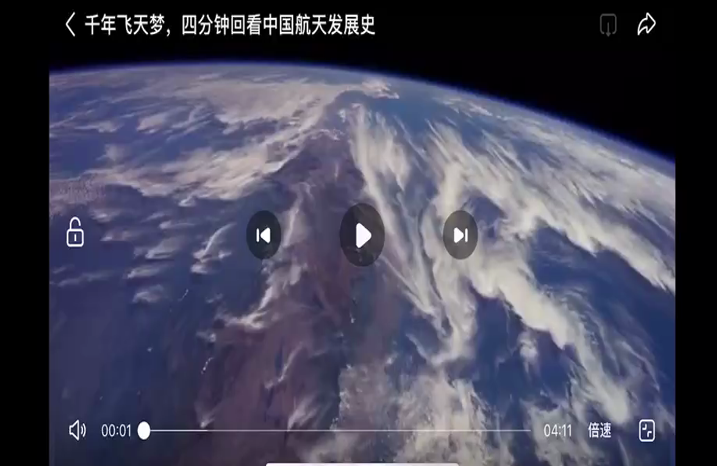 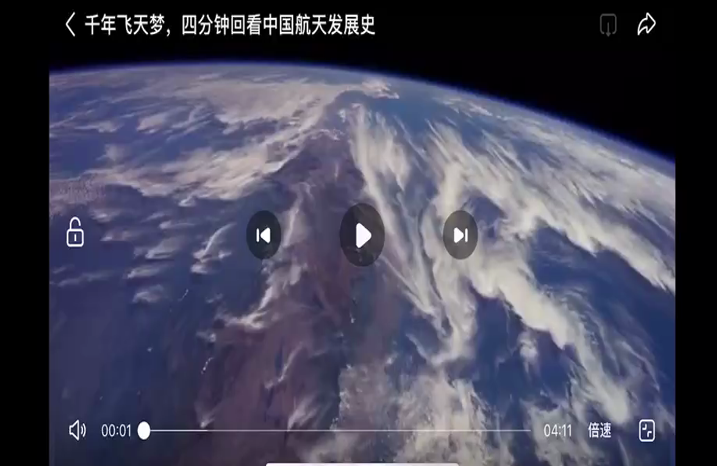 播放视频：中国航天事业取得的辉煌成就
（三）放飞梦想
播放习近平爷爷在六一国际儿童节对孩子的寄语
七、教后反思
谢谢观看！